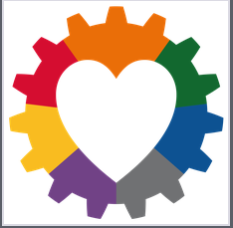 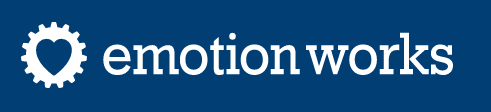 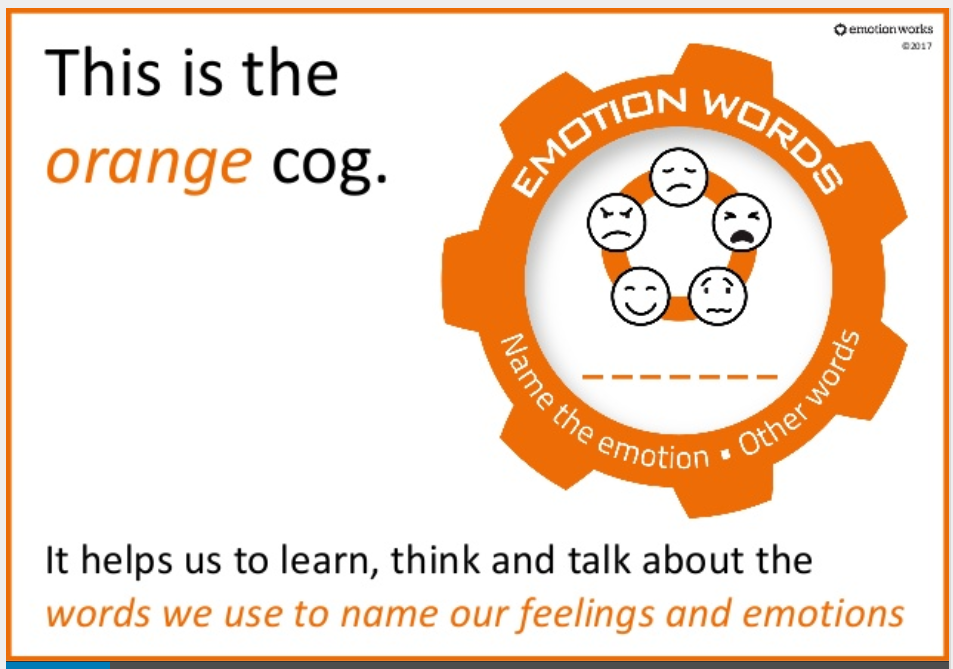 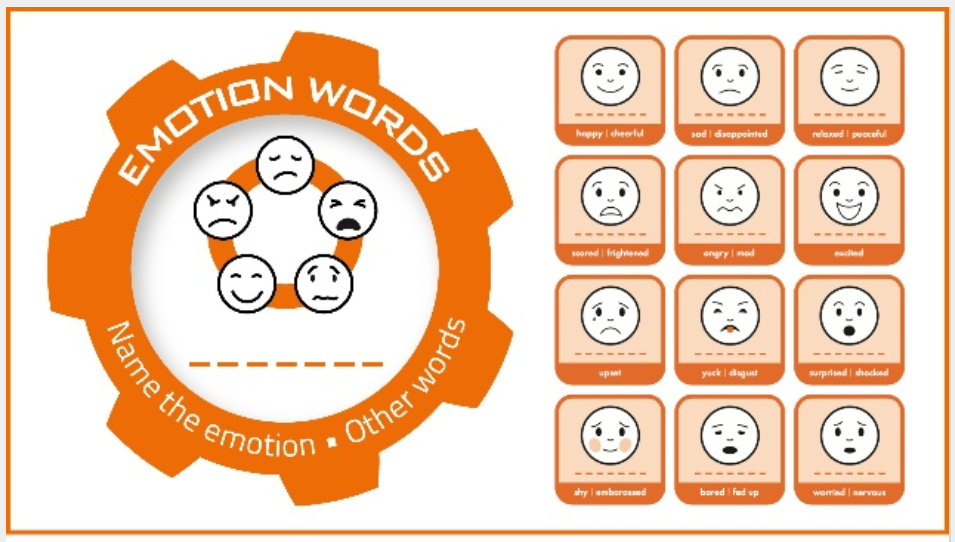 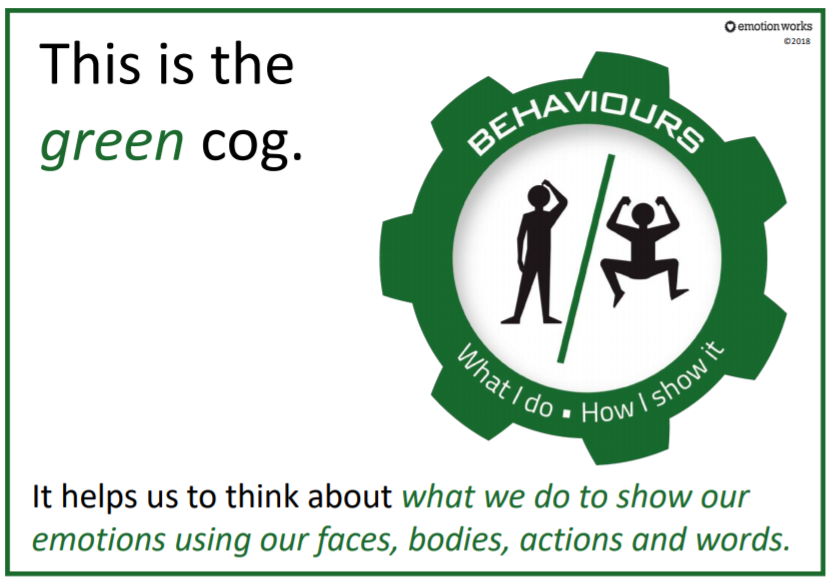 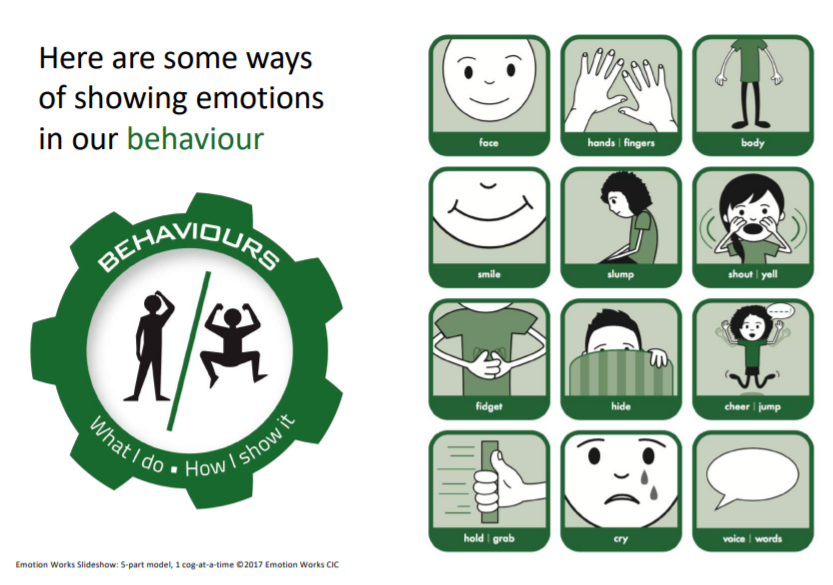 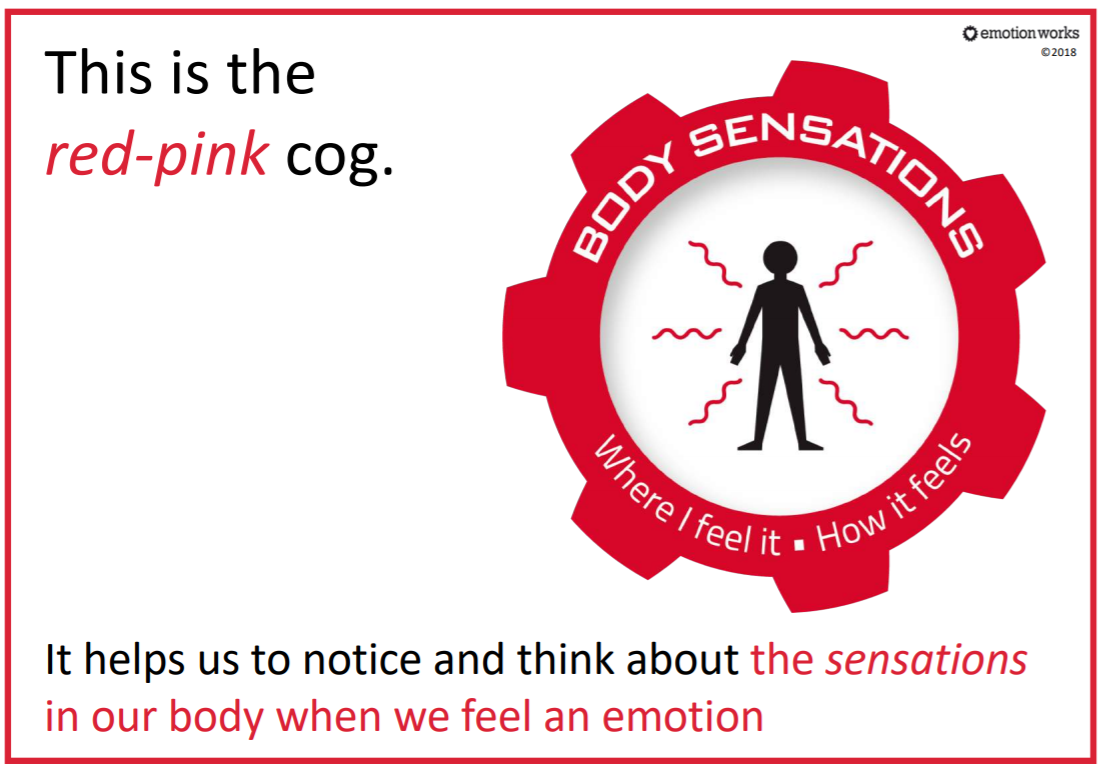 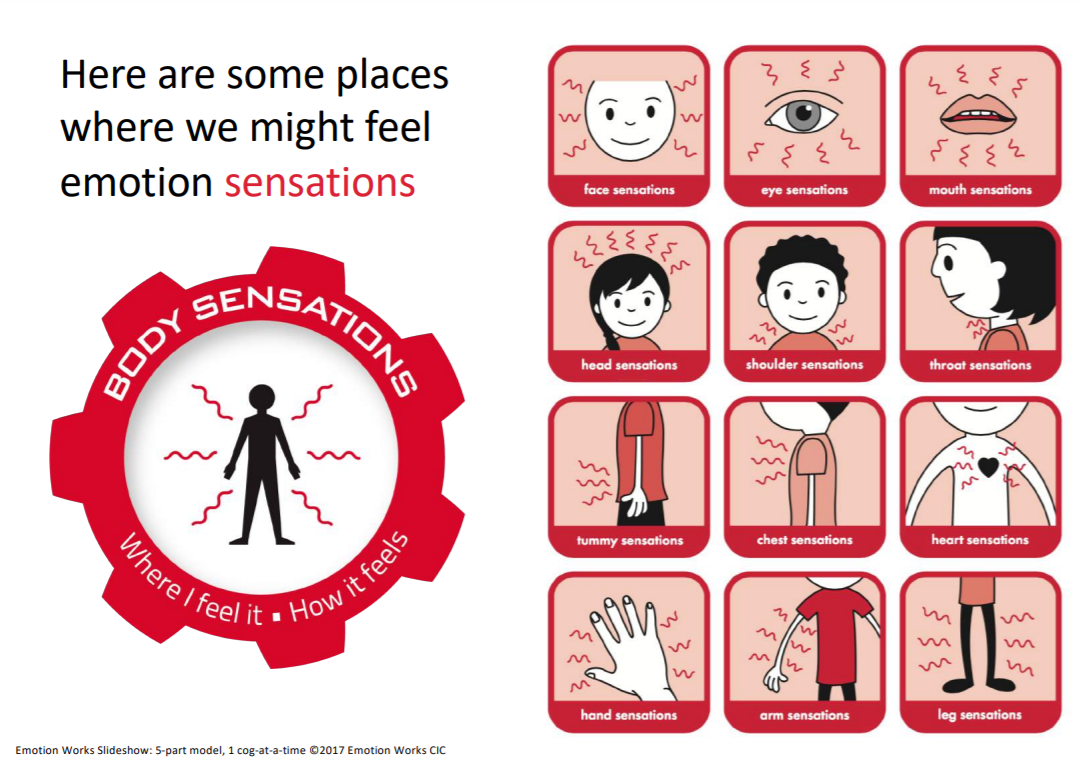 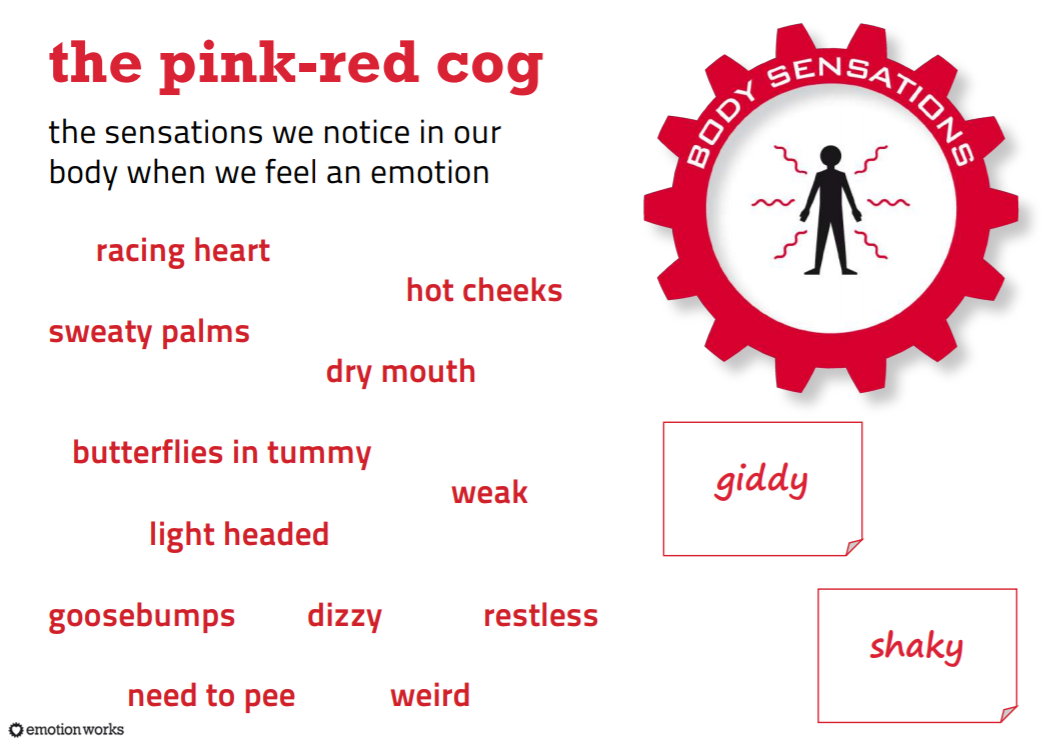 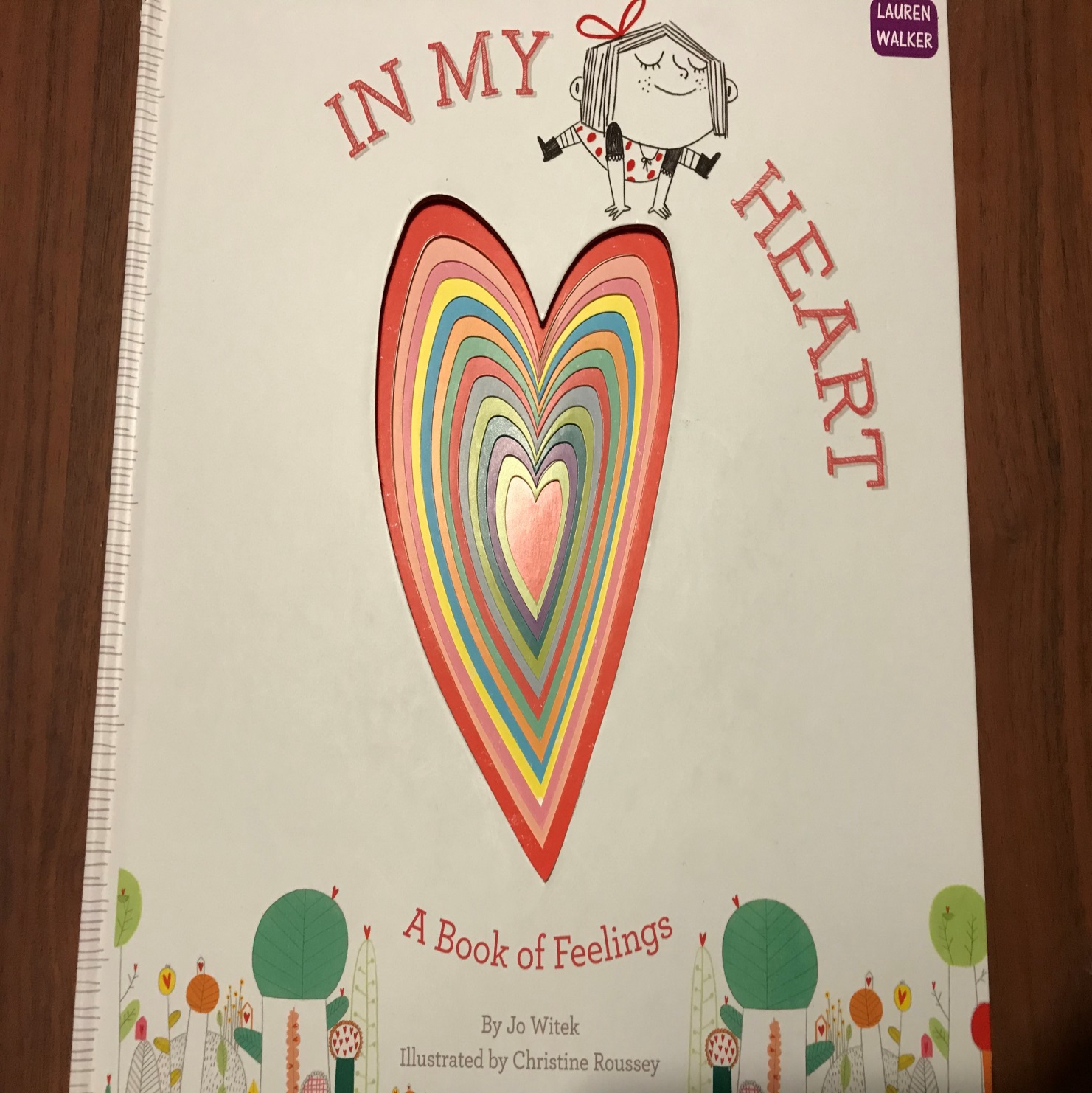 Body Sensations Cog Challenge….
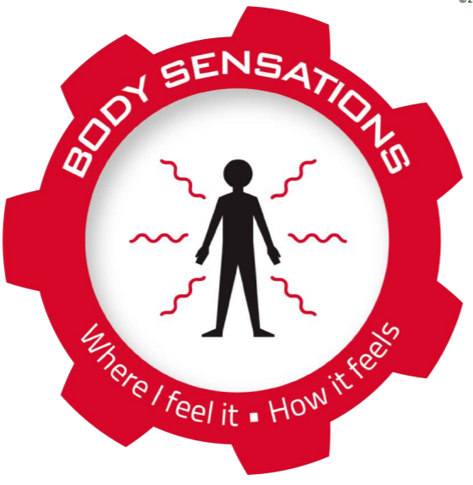 Over the next few weeks, create a piece of body sensation art work.
Body Sensations Cog Challenge….
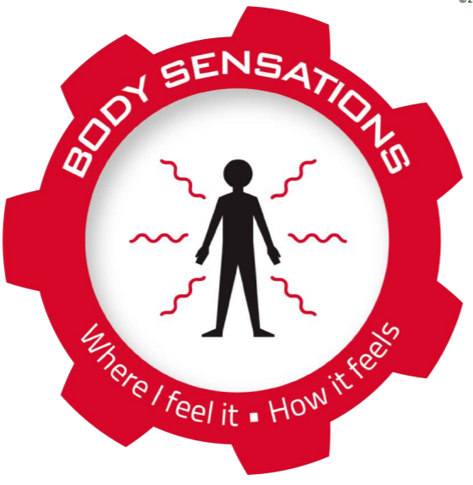 Butterflies in your tummy
Jelly legs
Double vision glasses
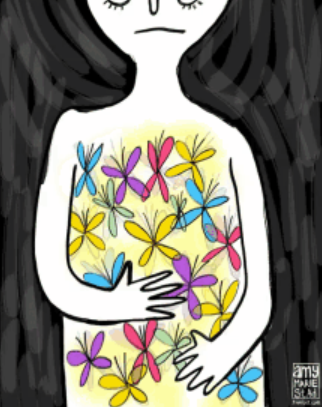 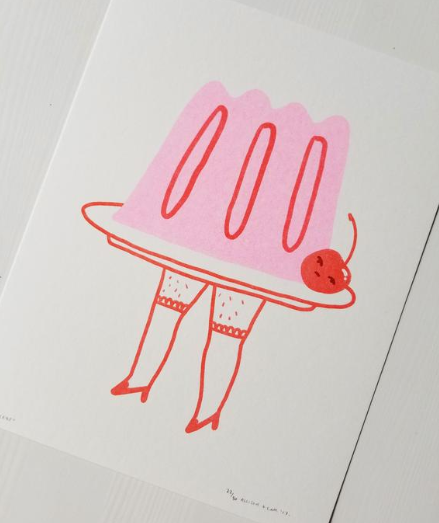 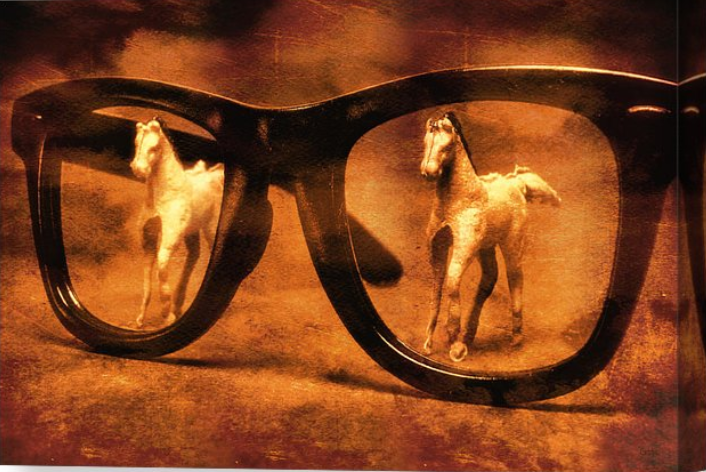 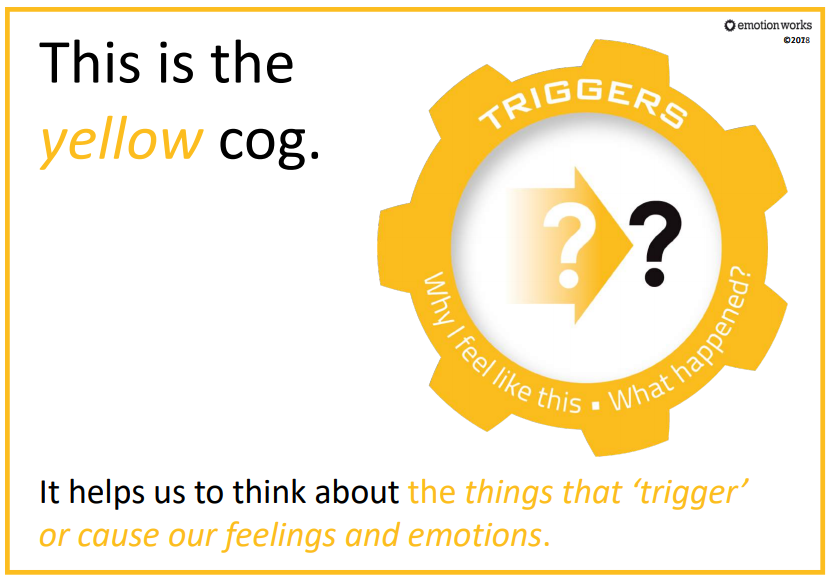 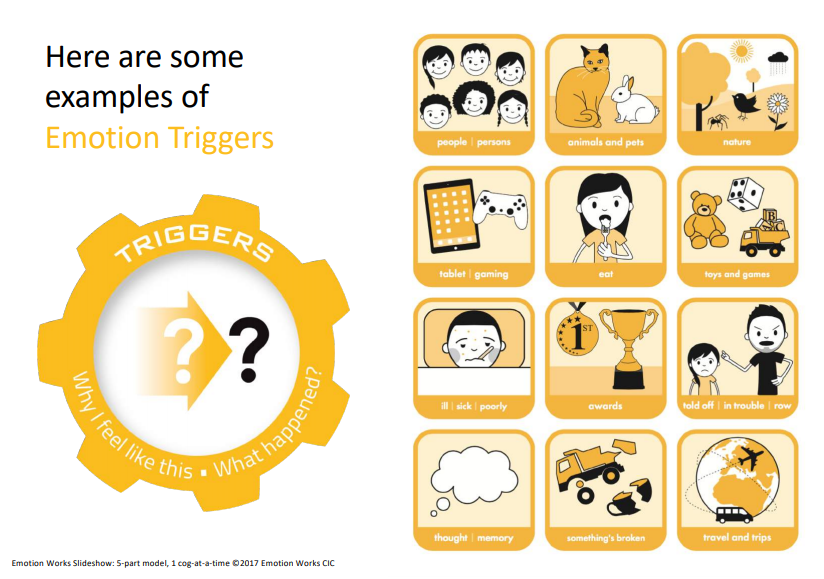 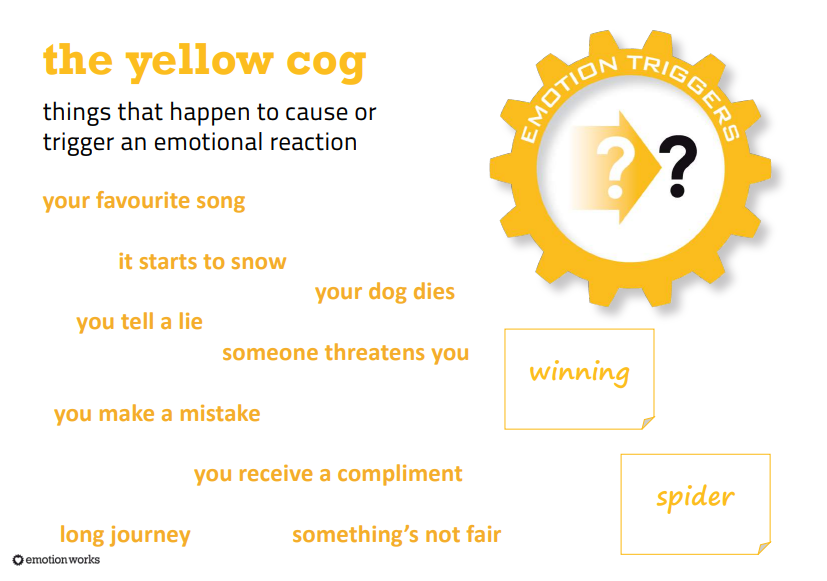 Positive and Negative Triggers
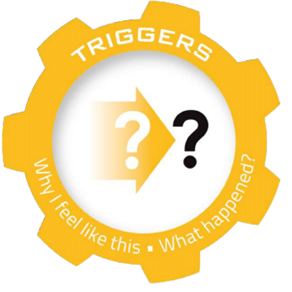 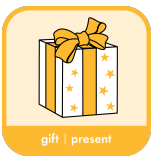 Each individual person will feel and react differently to different triggers.

Some triggers can bring positive emotions, behaviours and body sensations.

Some triggers can bring negative emotions, behaviours and body sensations.

Some triggers may bring negative and positive emotions, behaviours and body sensations.
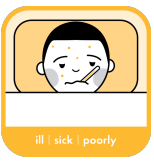 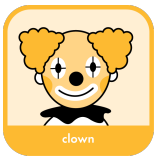 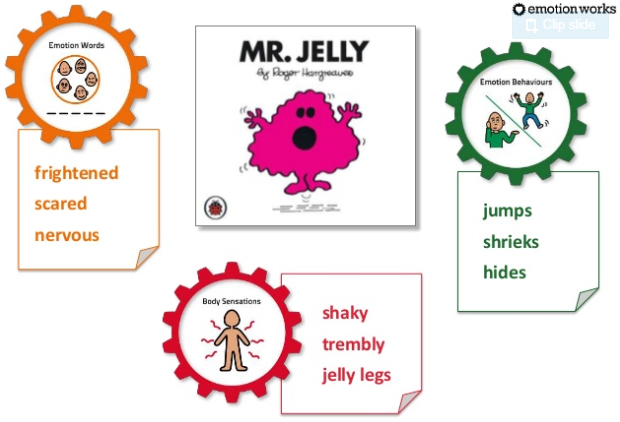 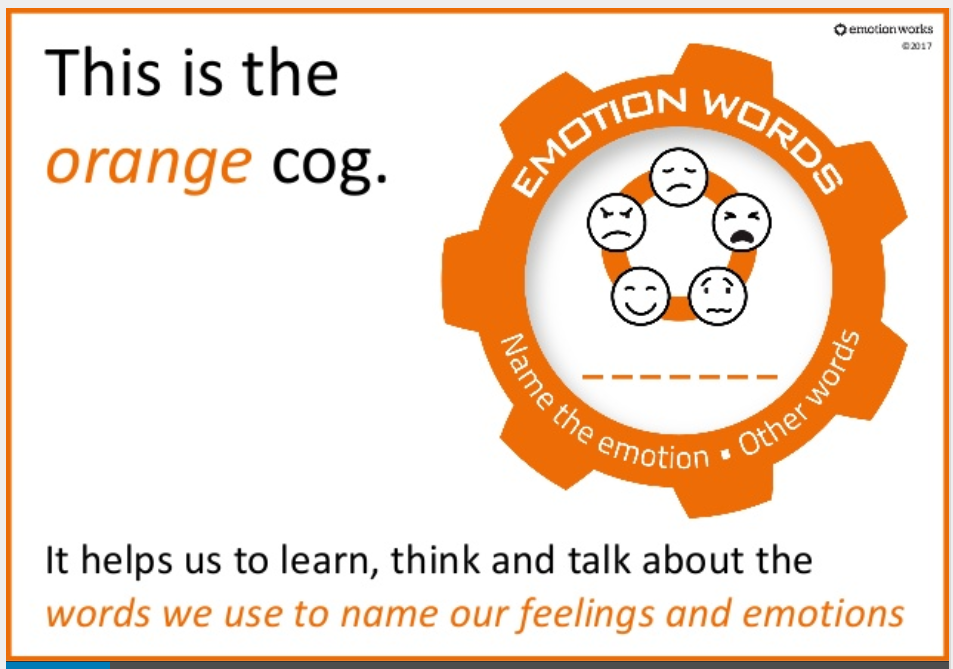 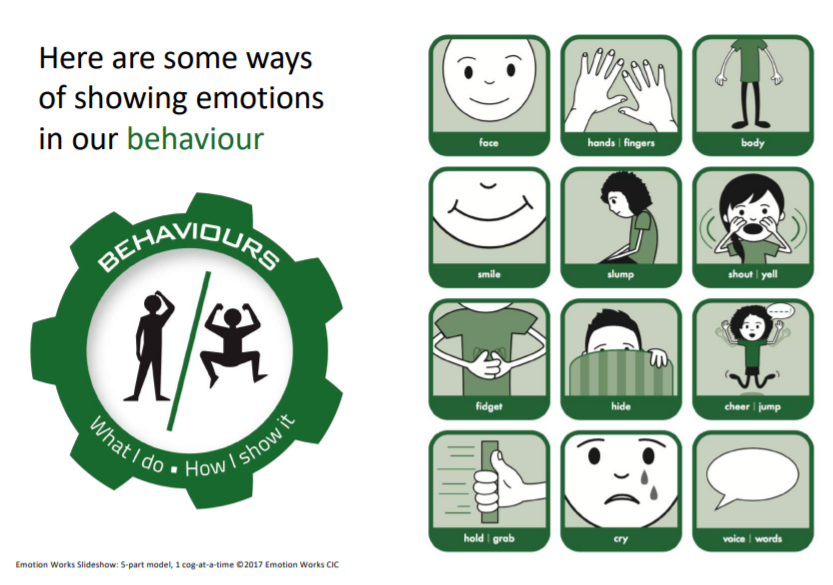 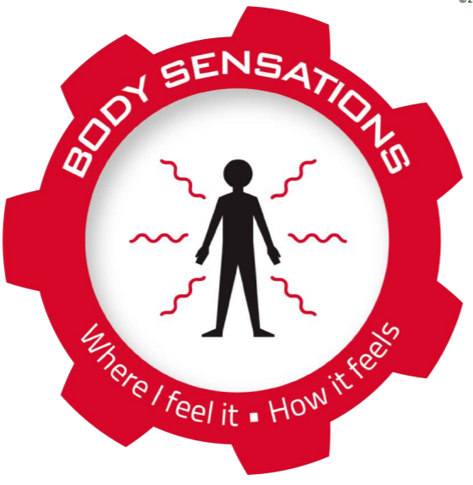 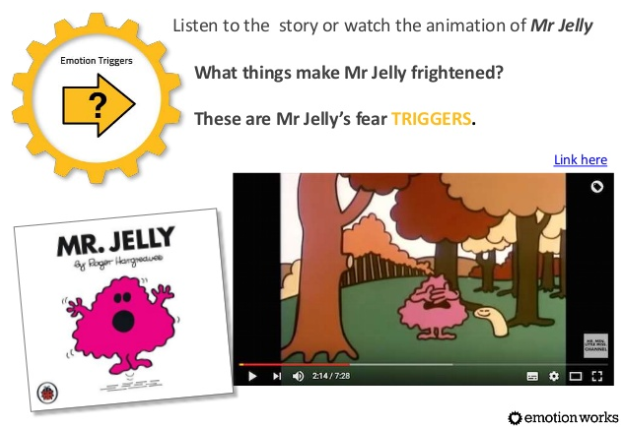 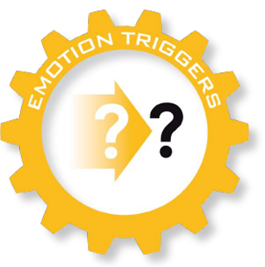 https://www.youtube.com/watch?v=52u5frOoKto
What are Mr Jelly’s Emotion Triggers?
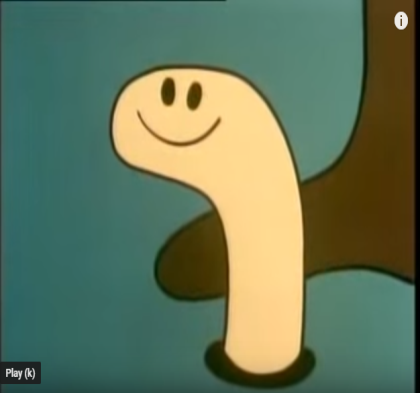 A worm
(He thought it was a snake!)
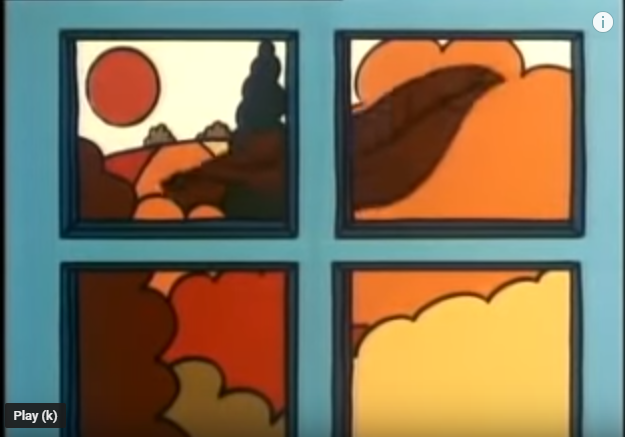 A leaf on his bedroom window 
(He thought it was an earthquake!)
The man
(He thought he was a giant!)
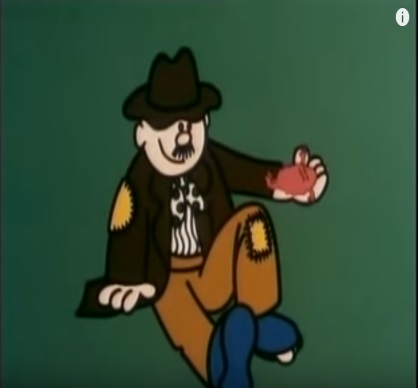 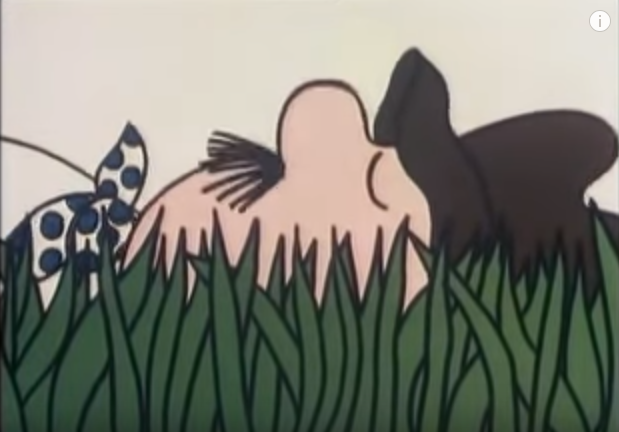 A man snoring
(He thought it was a lion!)
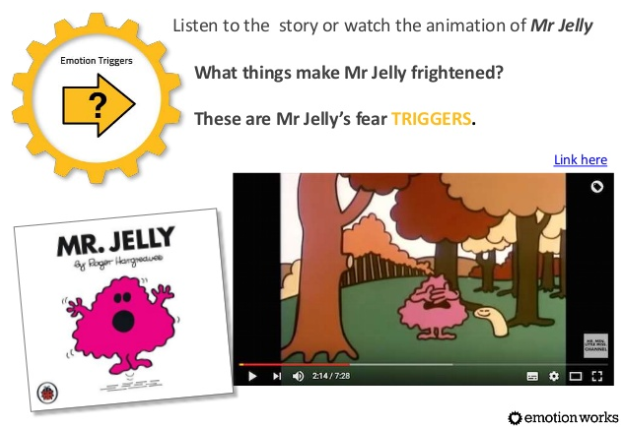 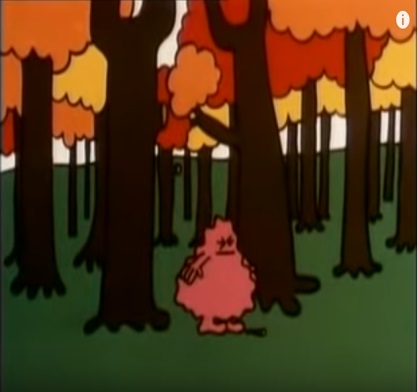 A twig
(He thought a tree was falling!)
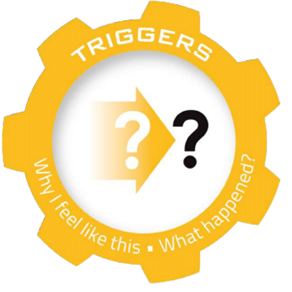 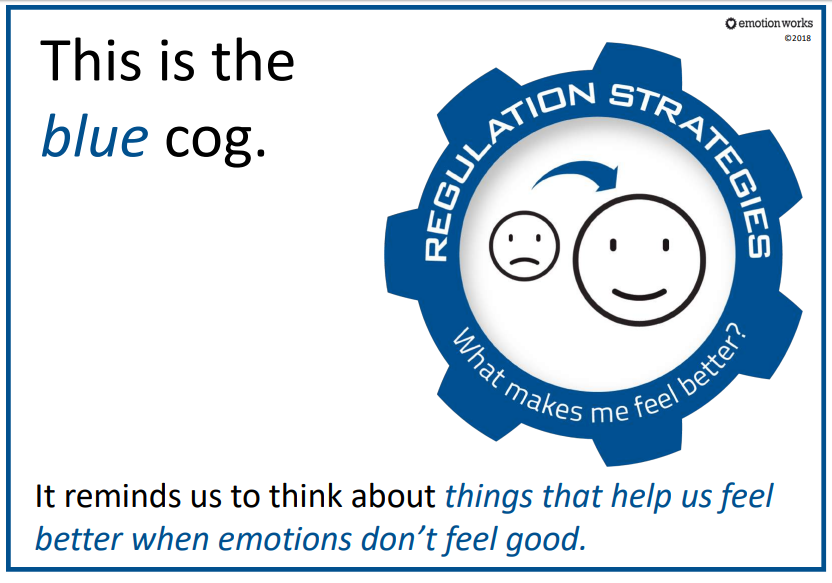 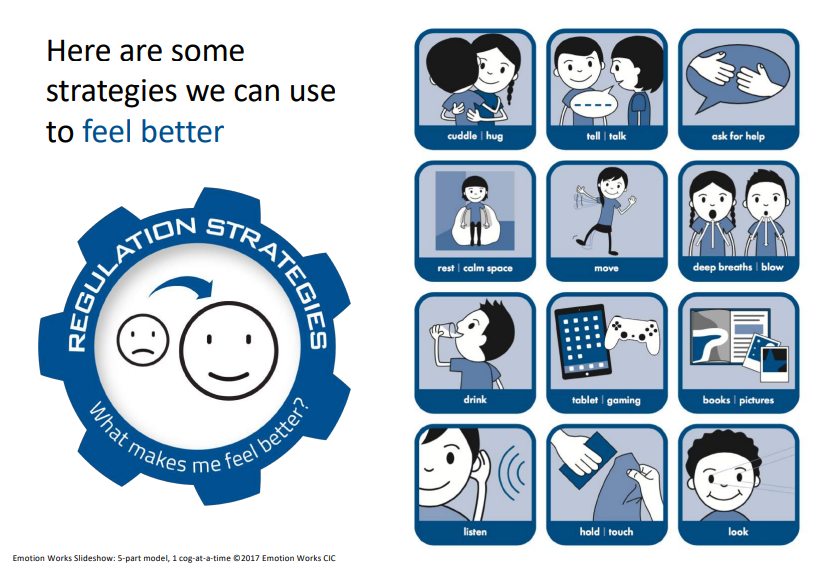 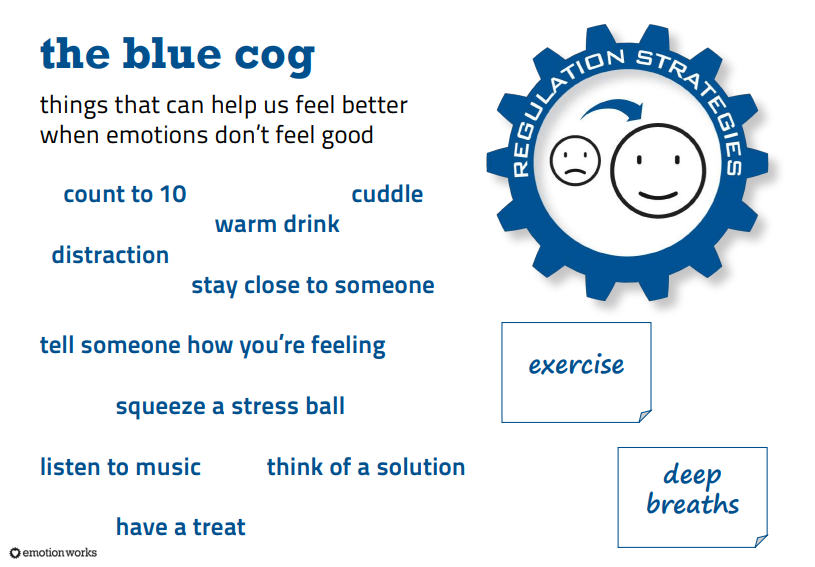 Different types of regulation…
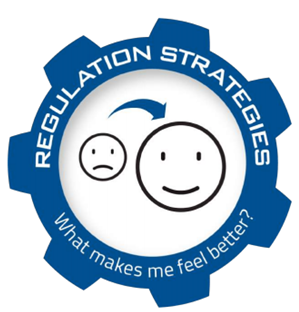 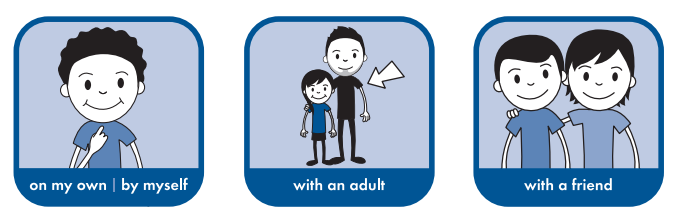 Some types of regulation, you can do on your own. 

For some types of regulation, you need to have help from an adult or a friend.

Some types of regulation, can be done straight away. Sometimes you may have to wait for a period of time.

Regulation can be needed for both positive and negative emotions.
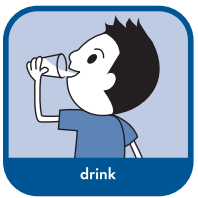 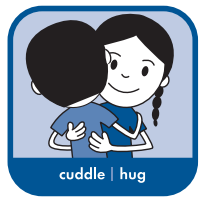 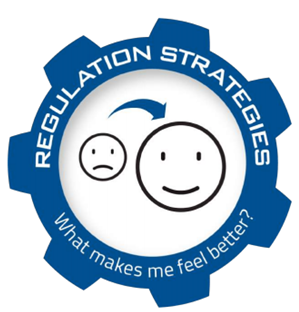 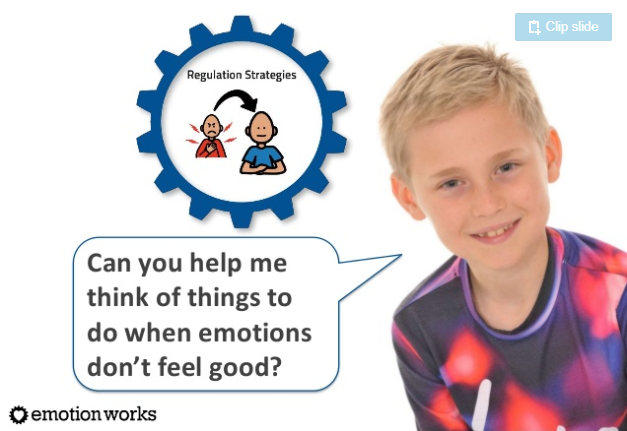 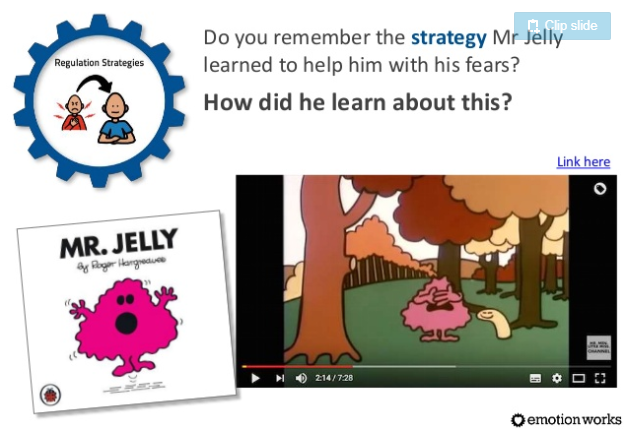 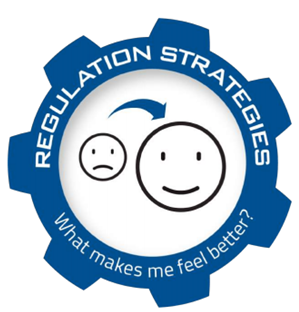 What was Mr Jelly’s Regulation Strategy?
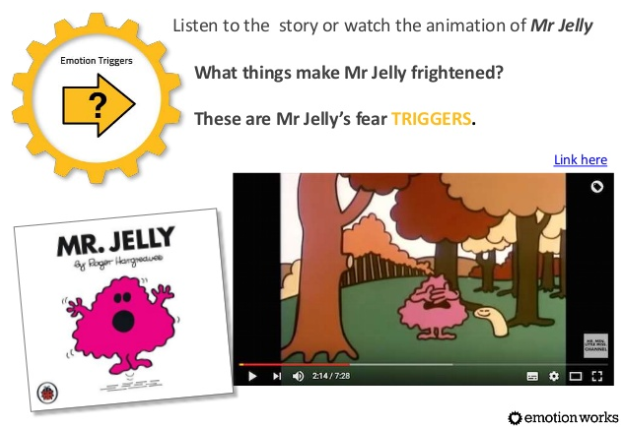 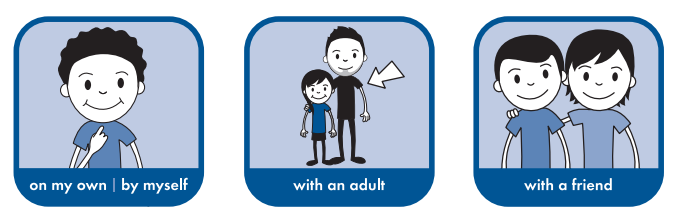 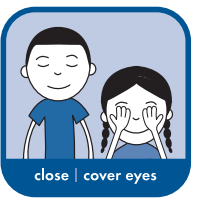 Mr Jelly was taught a strategy that he could do on his own by the snoring man.

He closed his eyes and counted to 10 and that helped him to calm him down.
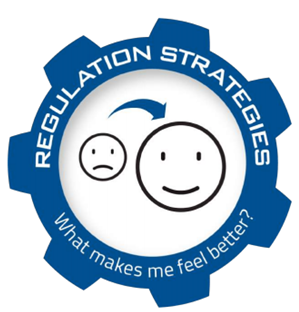 Just Breathe Video…
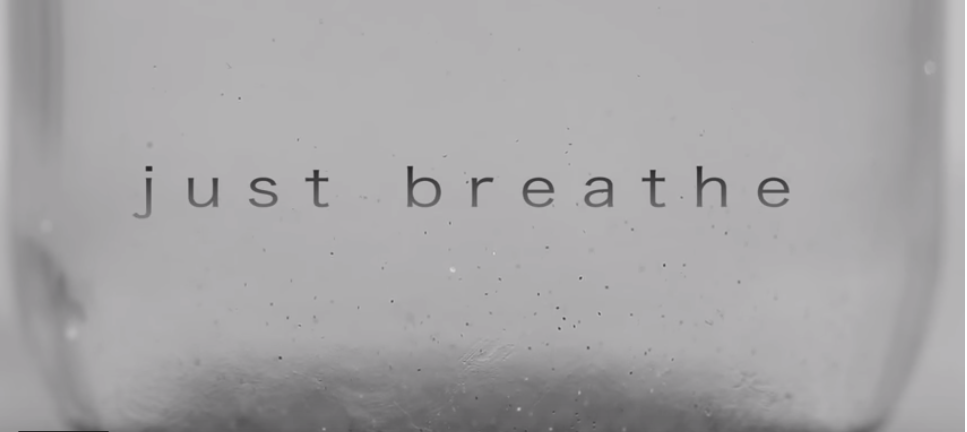 https://www.youtube.com/watch?reload=9&v=RVA2N6tX2cg&feature=youtu.be&fbclid=IwAR22TDO9lMJOLM1idiNcqzaxaxnPtbJ4U-KMCLd6OrLu_K4NJdqFt2B9g4s